BELT: A Pipeline for Stock Price Prediction Using News
Yingzhe Dong (Northeastern University, China)
Email: dongyingzhe99@sina.com
Da Yan (The University of Alabama at Birmingham) 
Abdullateef Almudaifer (The University of Alabama at Birmingham)
Sibo Yan (Freddie Mac)
Zhe Jiang (The University of Alabama)
Yang Zhou (Auburn University)
Overview
Problem Motivations
Approach Overview
Data Collection and Preparation
Model for News Feature Extraction
Model for Temporal Prediction
Results and Conclusion
2
Overview
Problem Motivations
Approach Overview
Data Collection and Preparation
Model for News Feature Extraction
Model for Temporal Prediction
Results and Conclusion
3
Problem Motivations
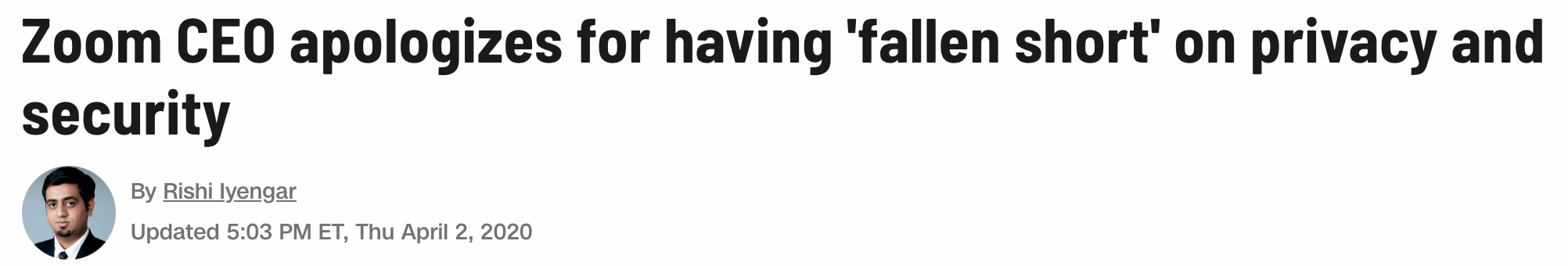 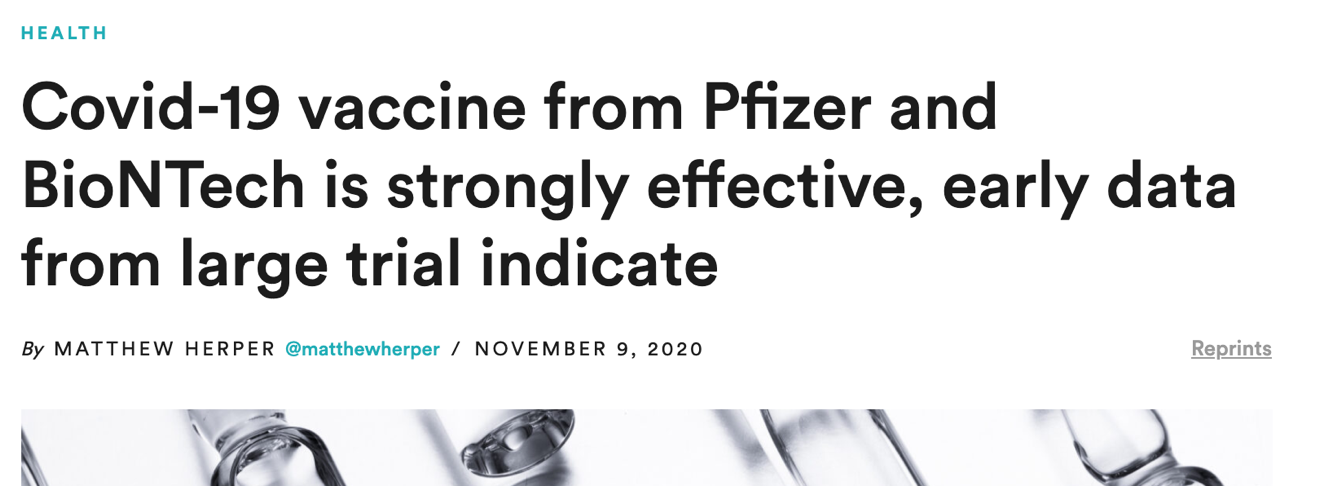 News can impact the stock price directions
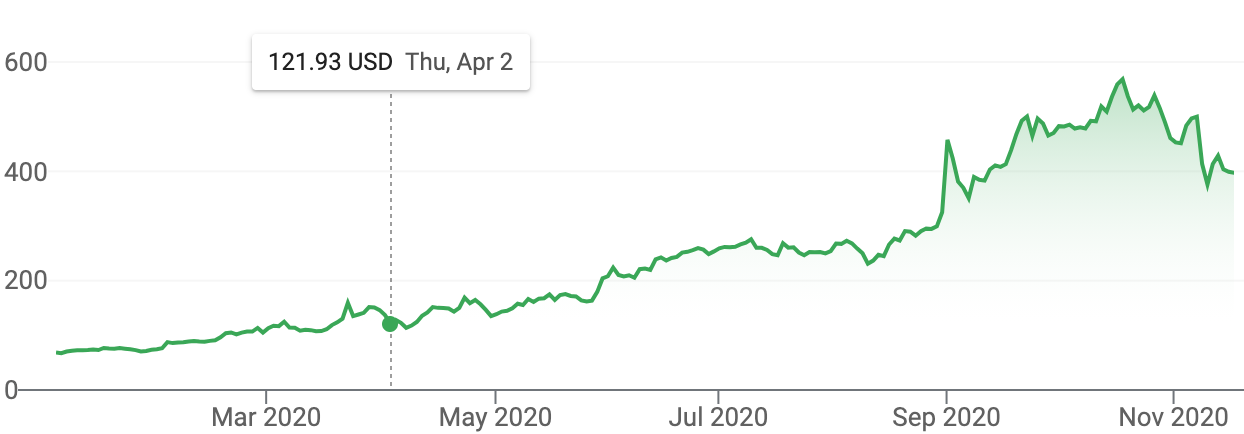 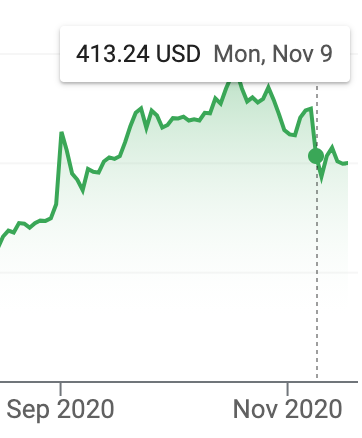 Zoom
4
Problem Motivations
News can impact the stock price directions
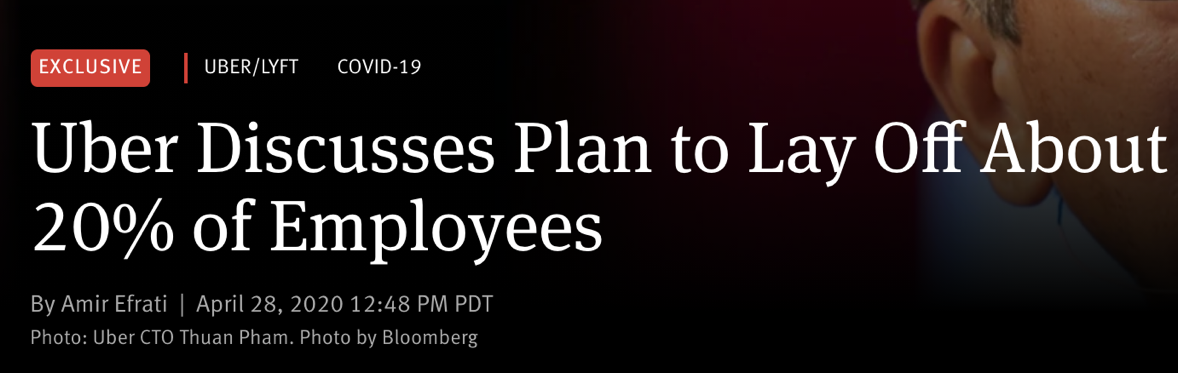 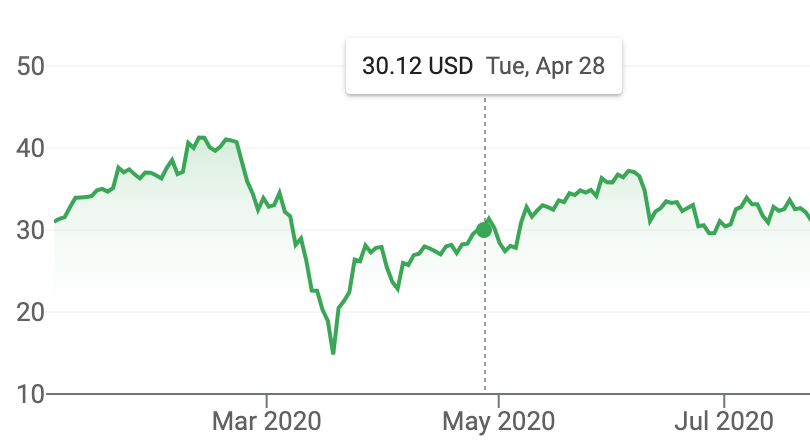 Uber
5
Search with stock symbol “APPL”
Problem Motivations
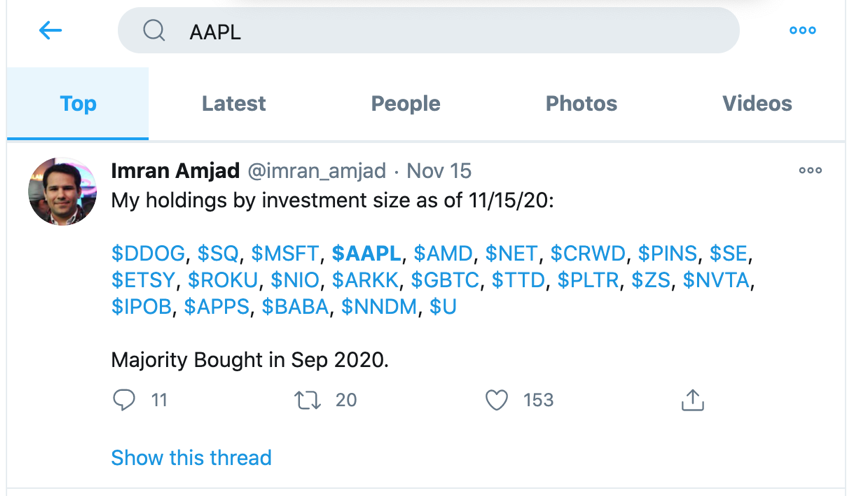 News Sources from Twitter
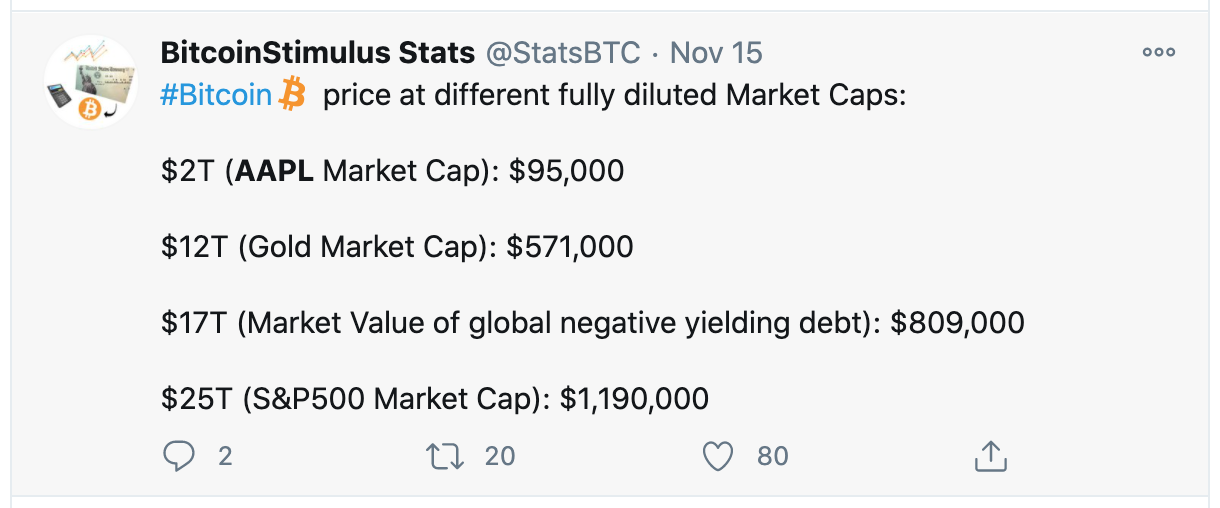 Quality?
Relevance?
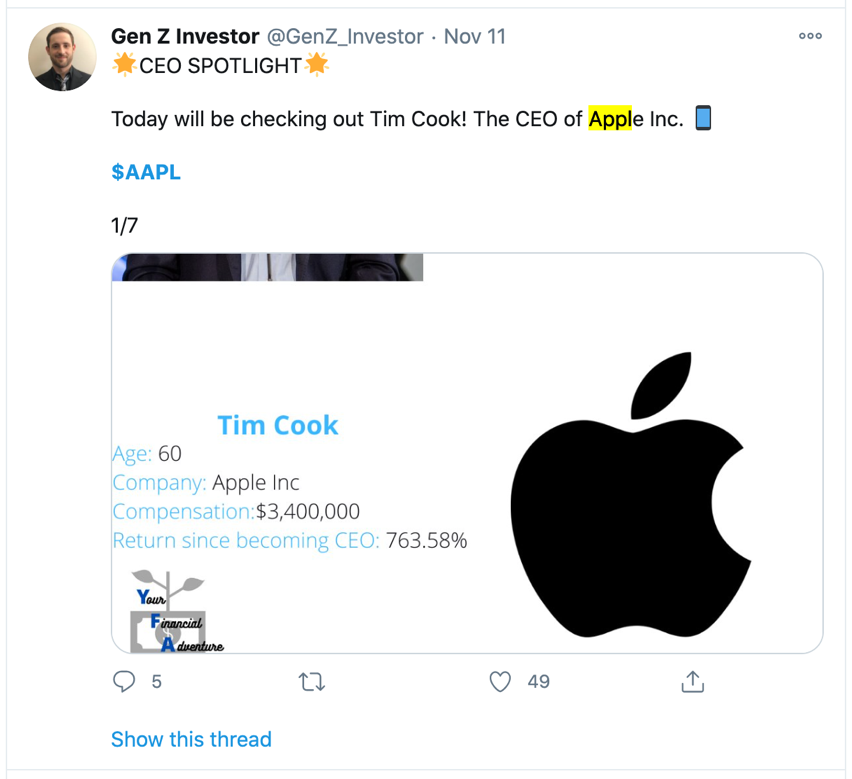 Pretty Noisy!
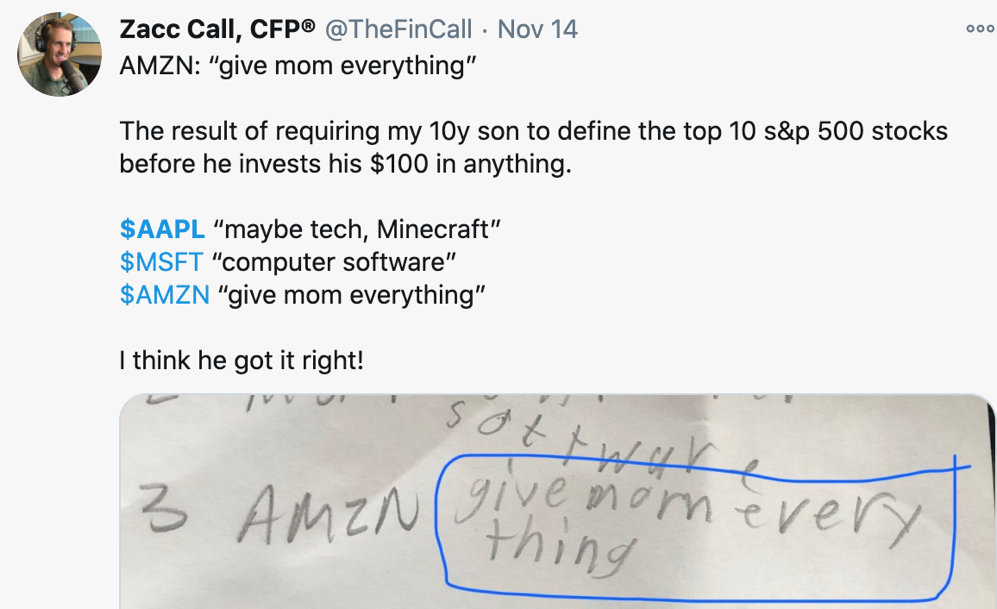 Relevance?
Relevance?
6
Search with “Apple”
Problem Motivations
Term Ambiguity
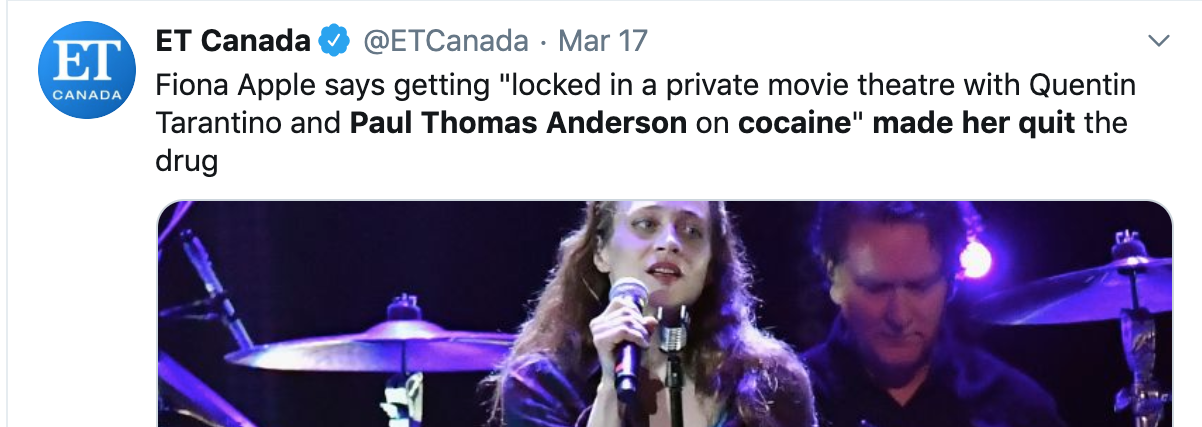 Regarding American singer-songwriter Fiona Apple
7
Problem Motivations
Attitudes in News
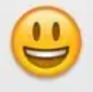 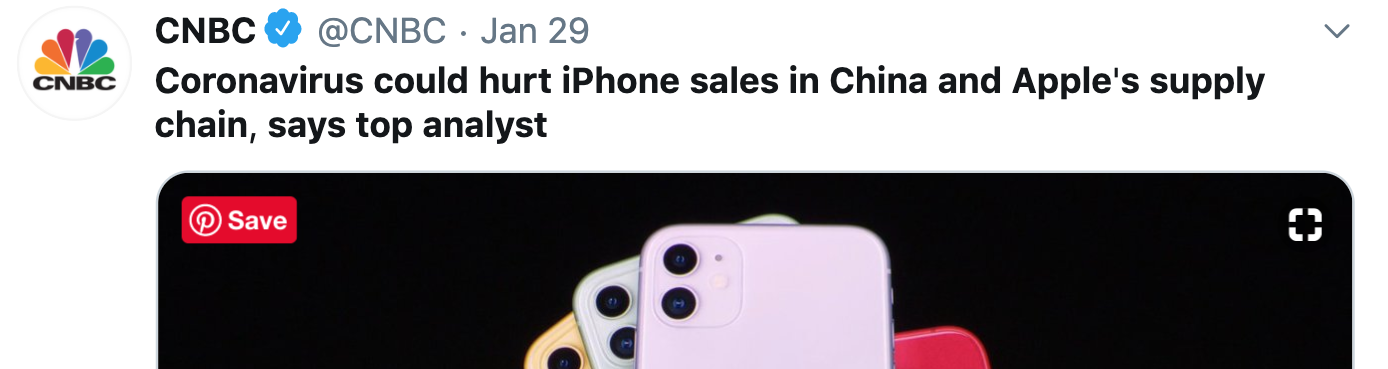 Context matters!
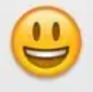 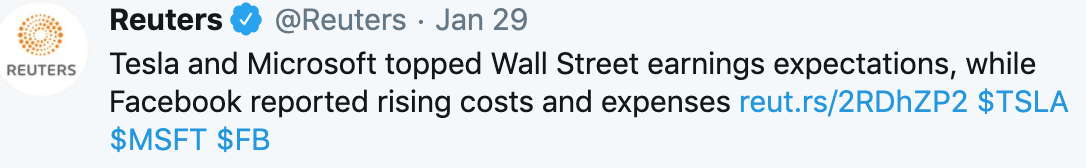 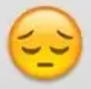 8
Problem Motivations
BELT    =    BERT  +  LSTM
Two breakthroughs in deep learning:
Sequence models (e.g., LSTM, GRU) for temporal predictions
Transformer models (e.g., BERT, GPT-3) for NLP
Feature extraction from historical data
Feature extraction from news
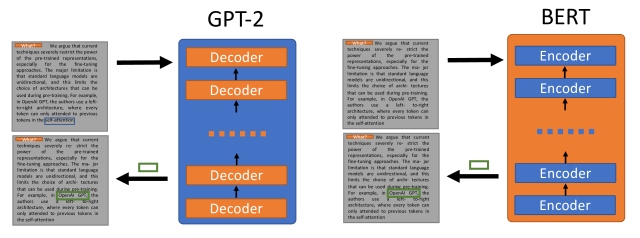 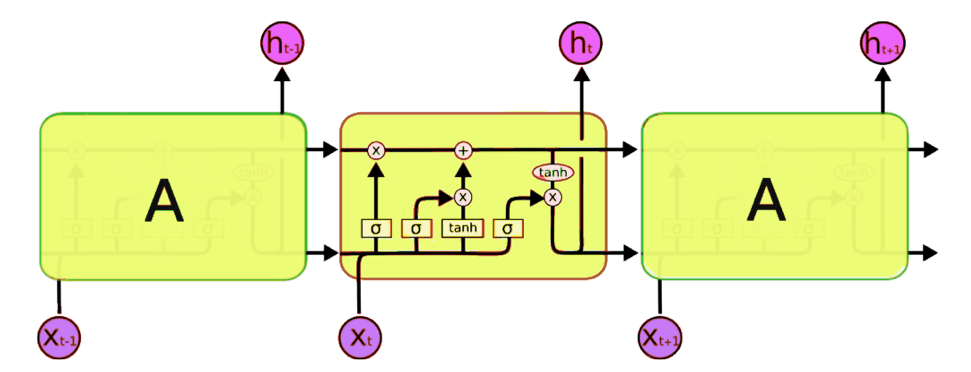 9
Overview
Problem Motivations
Approach Overview
Data Collection and Preparation
Model for News Feature Extraction
Model for Temporal Prediction
Results and Conclusion
10
Approach
Four Components
Twitter News Crawler
Relevance-Based Tweet Filter
Attitude-Based Tweet Feature Extractor
Feature integration by Autoregressive LSTM
11
Relevance Filter
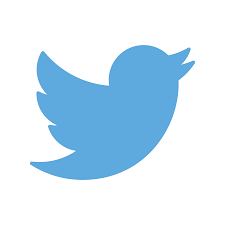 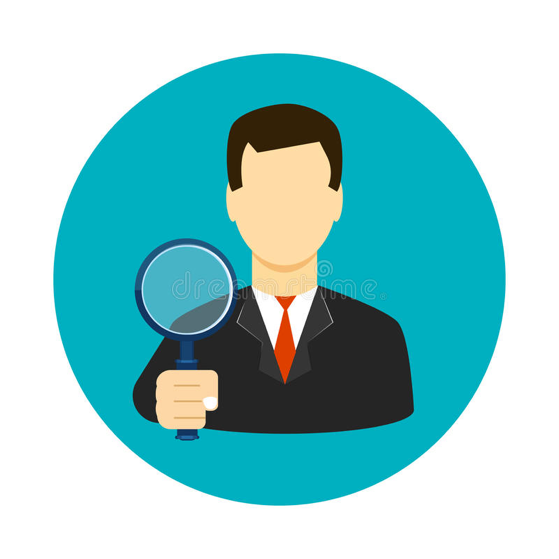 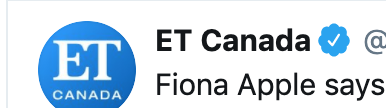 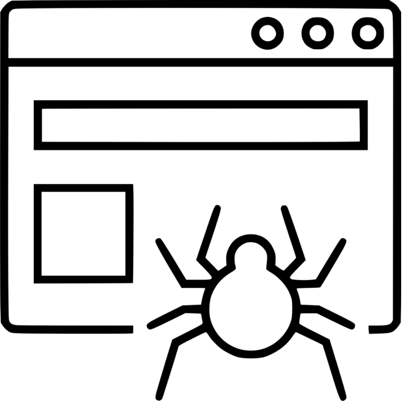 Crawler
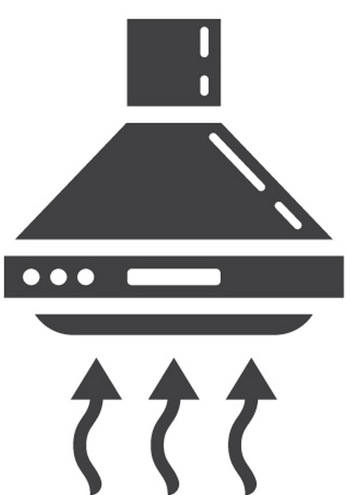 Attitude Extractor
12
Relevance Filter
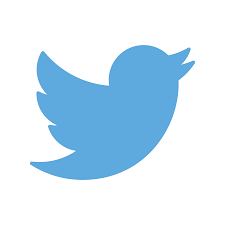 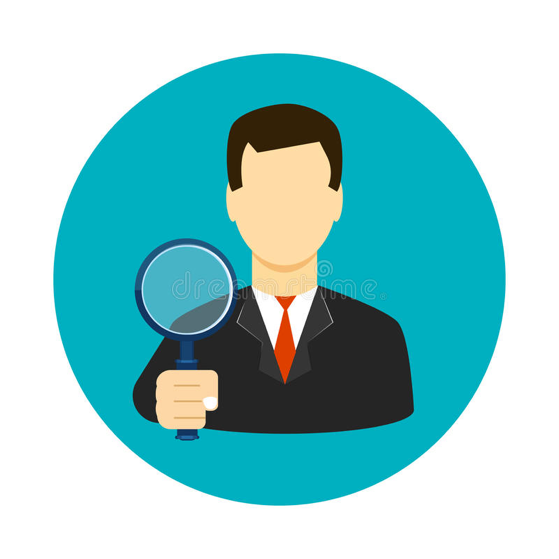 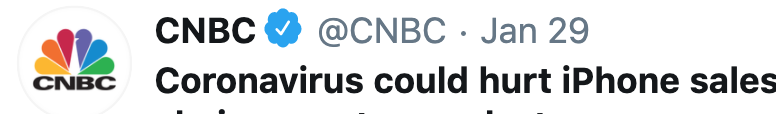 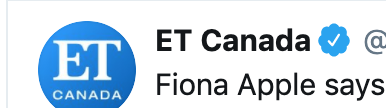 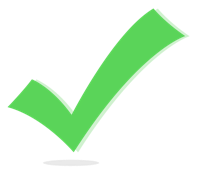 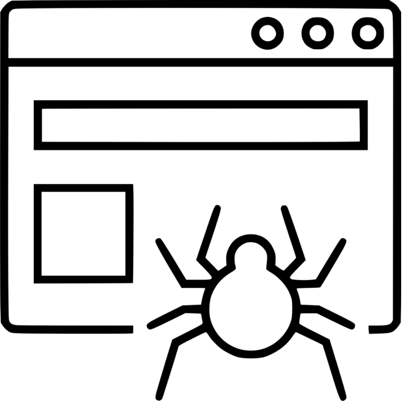 Crawler
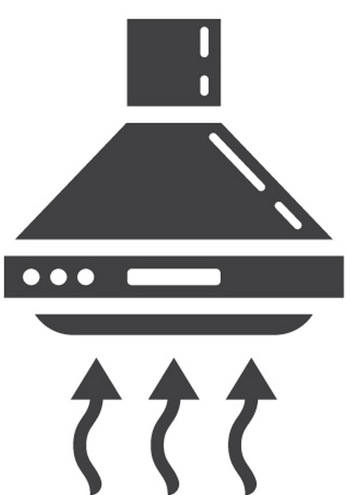 Attitude Extractor
13
Relevance Filter
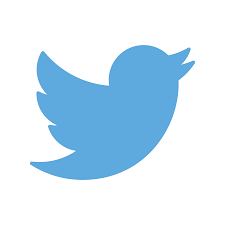 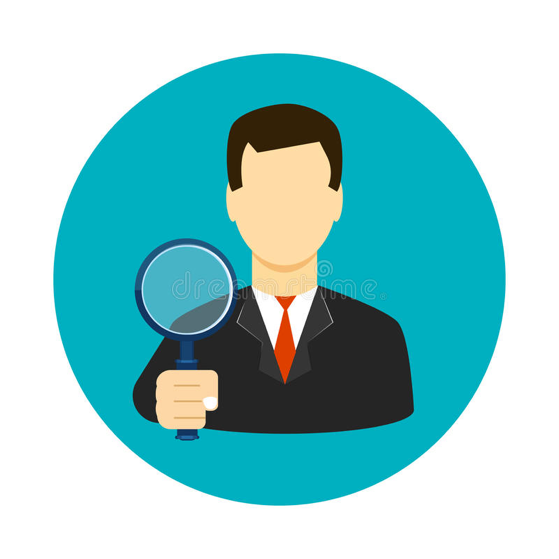 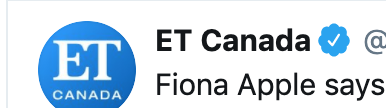 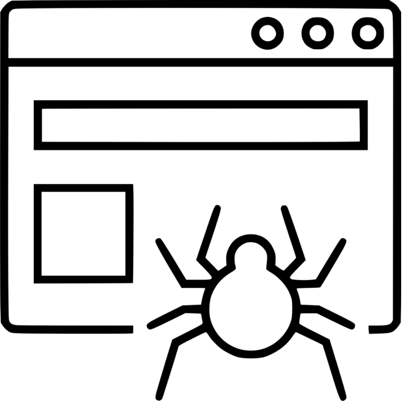 Crawler
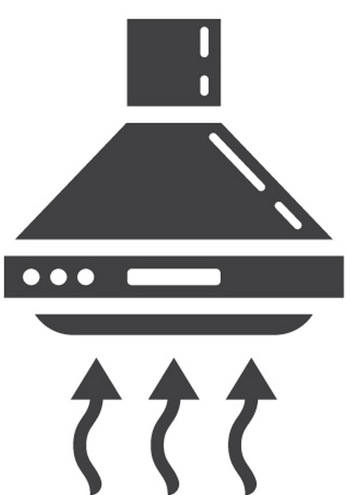 Attitude Extractor
14
Temporal RNN Predictor
y
h5
h6
h2
h3
h4
h1
hT
...
x5
x6
x2
x3
xT
x4
x1
...
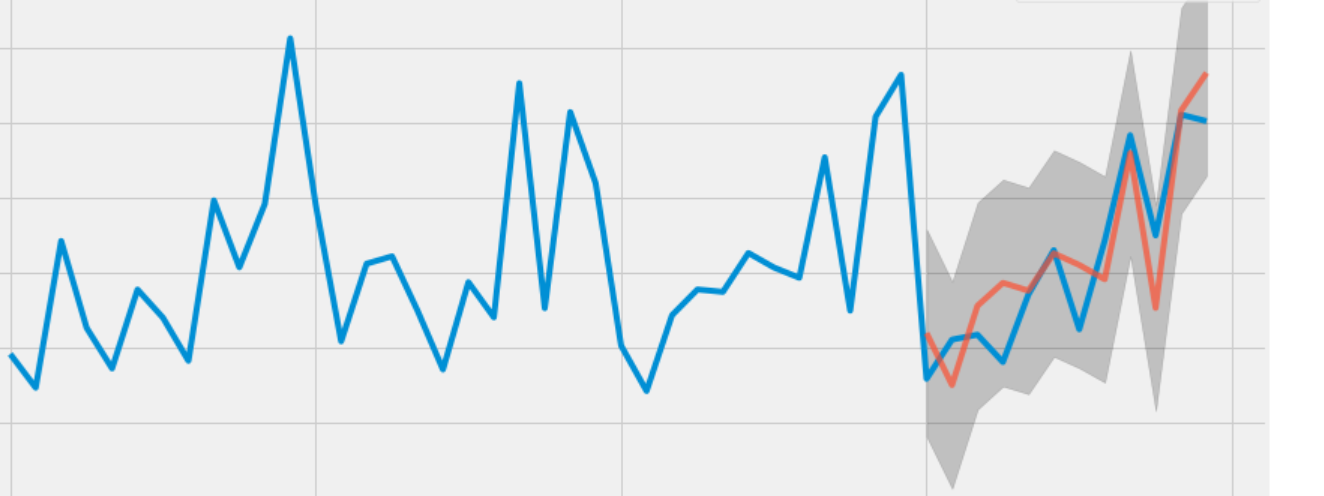 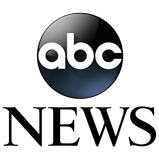 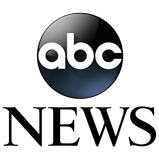 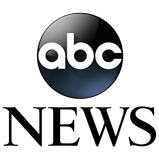 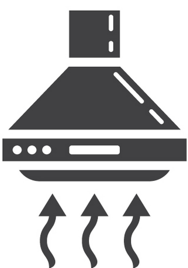 15
Overview
Problem Motivations
Approach Overview
Data Collection and Preparation
Model for News Feature Extraction
Model for Temporal Prediction
Results and Conclusion
16
Data Collection
We collect news from Twitter which is free
Other paid services can be used such as news from Factiva (https://professional.dowjones.com/factiva/)
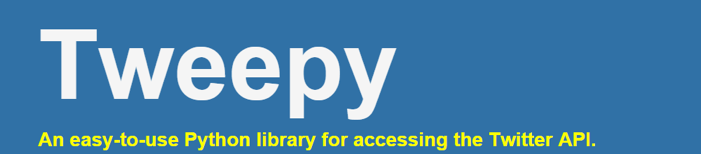 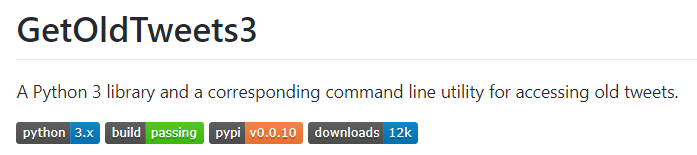 now
1 week
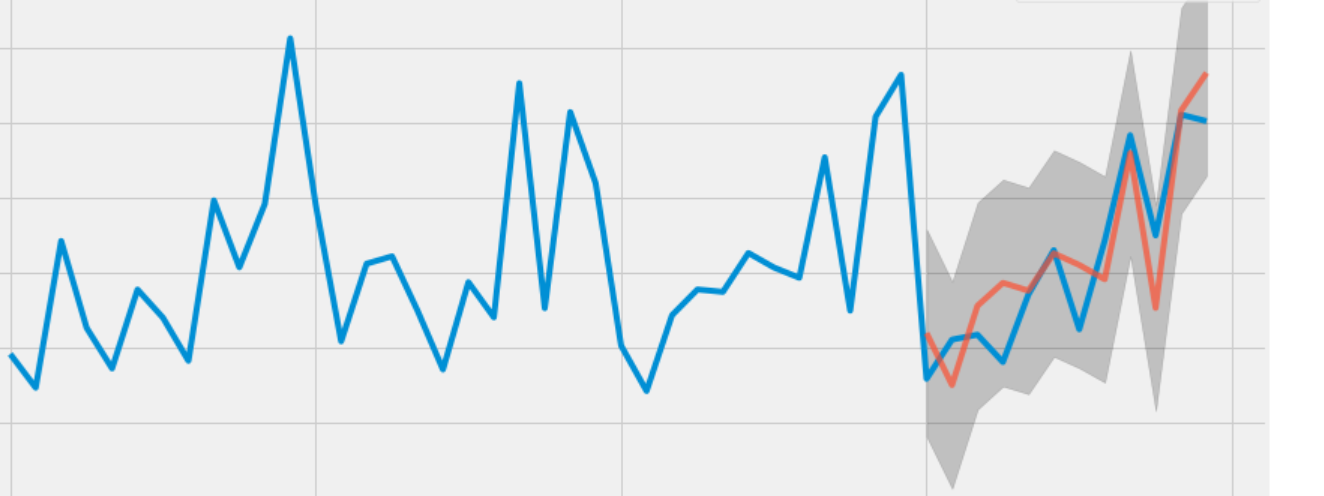 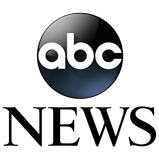 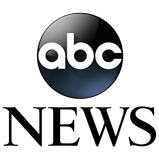 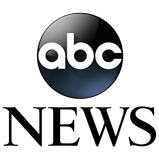 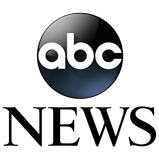 17
Data Collection
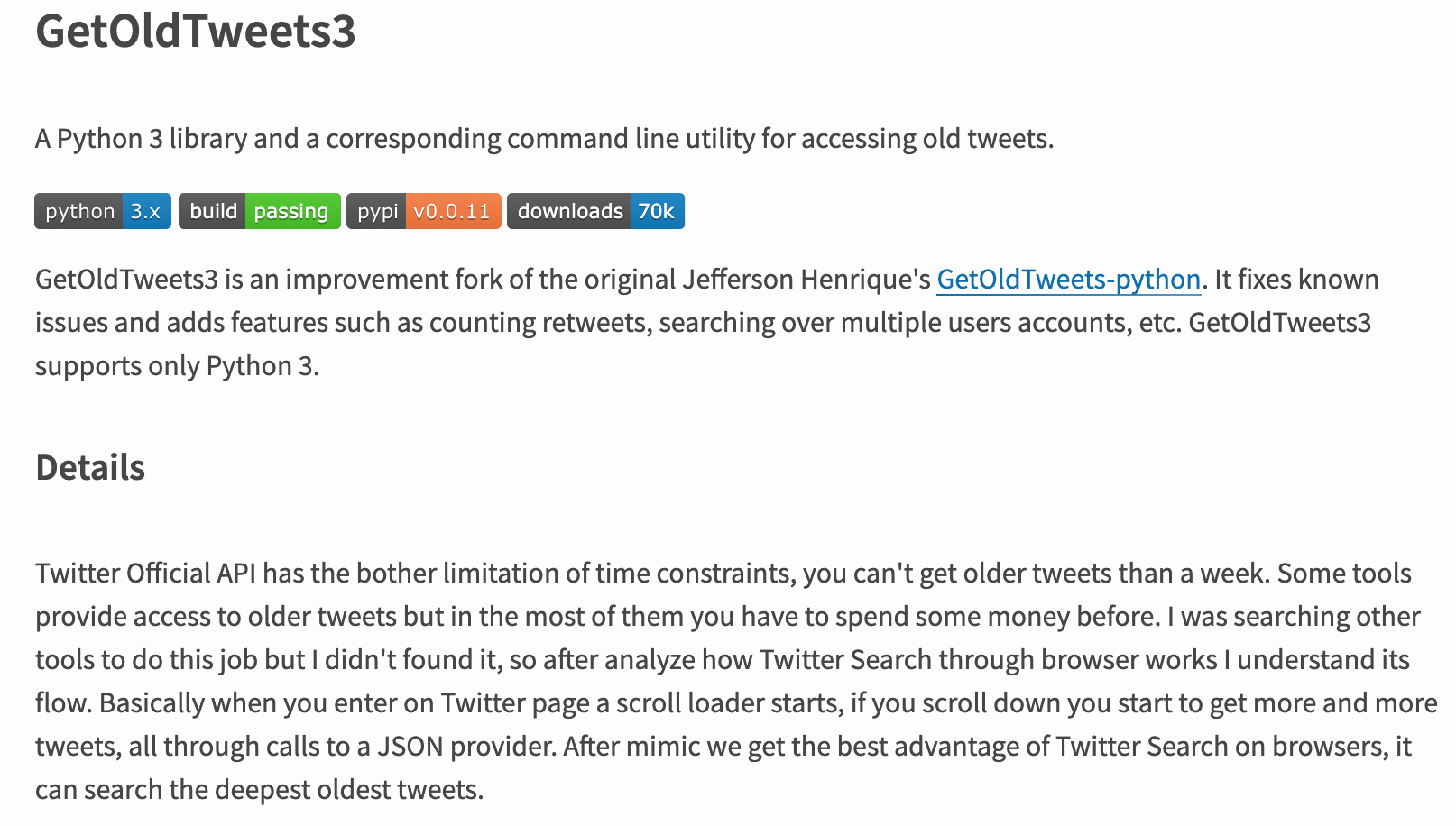 https://pypi.org/project/GetOldTweets3/
18
Data Collection
First Attempt: Crawling all tweets with the company name (e.g., Apple) and stock symbol (e.g., APPL)
Colloquial language and slangs
Everyone can comment, questionable credibility
Very Noisy!
Trained models are not good
19
Data Collection
Crawling only from official news accounts and credible investors
Examples
20
Data Annotation
Tweets containing keywords like company names and their stock symbols
Time duration of crawling: Jan 1st to Apr 30th, 2020
Annotated by 5 PhD students
Statistics: 4,380 relevant tweets out of a total of 5,237 (due to quality control over news sources), among which only 2,830 have consistent attitude labels and are used for relevance training: 955 are positive, 982 are neutral, and 893 are negative
21
Overview
Problem Motivations
Approach Overview
Data Collection and Preparation
Model for News Feature Extraction
Model for Temporal Prediction
Results and Conclusion
22
Relevance Filter
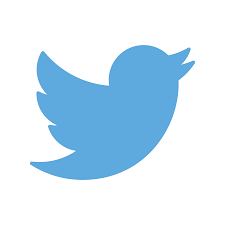 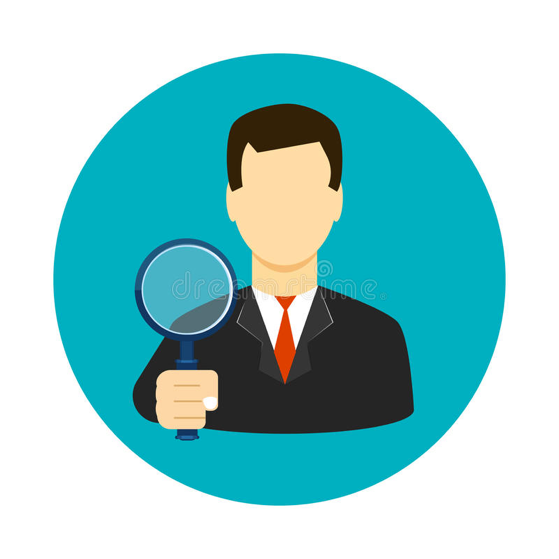 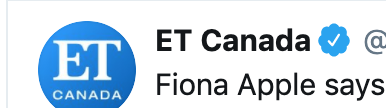 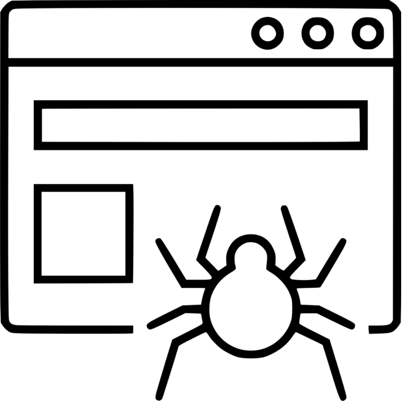 Crawler
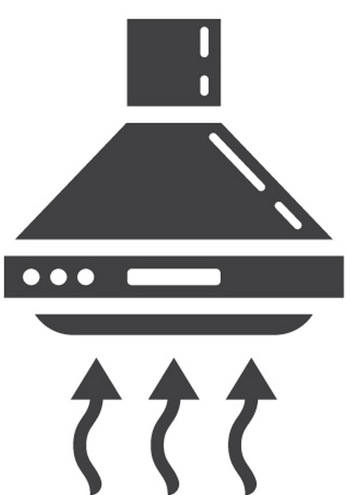 Attitude Extractor
23
Relevance Filter
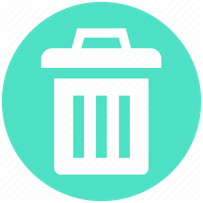 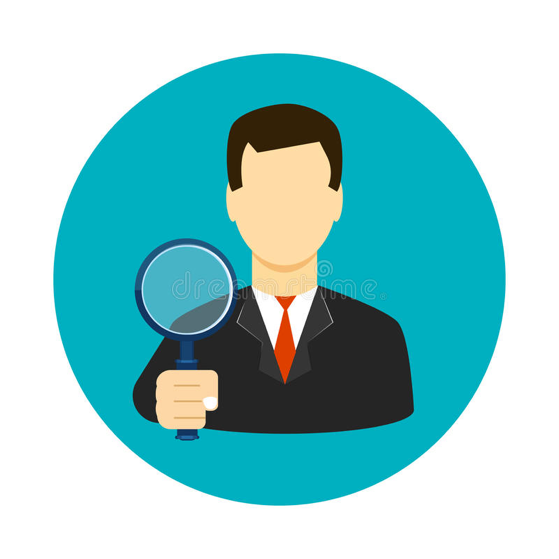 No
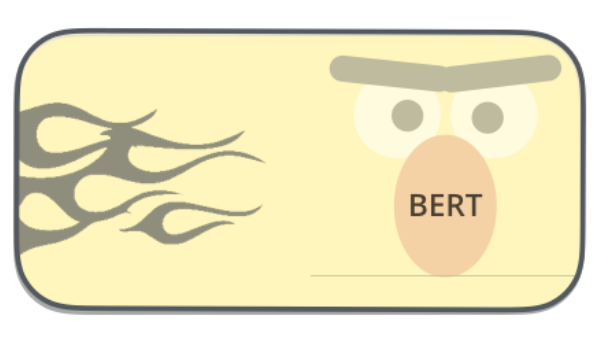 YES
Binary Classifier
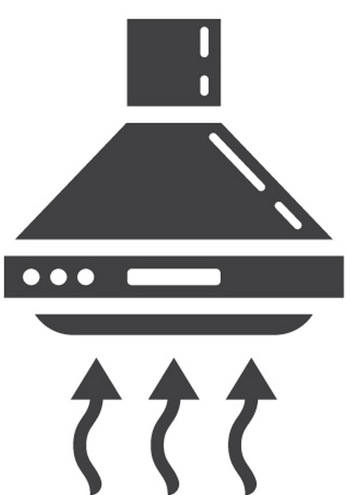 Attitude Extractor
24
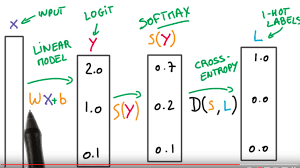 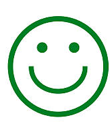 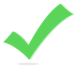 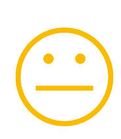 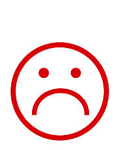 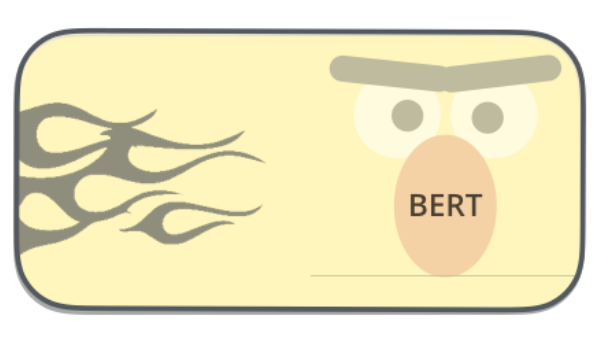 3-Class Classifier
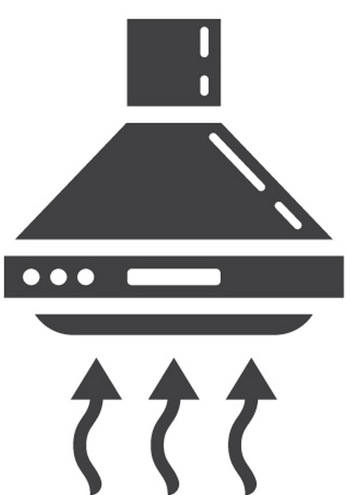 Attitude Extractor
25
Pretraining with
Next Sentence Prediction (NSP)
BERT Review
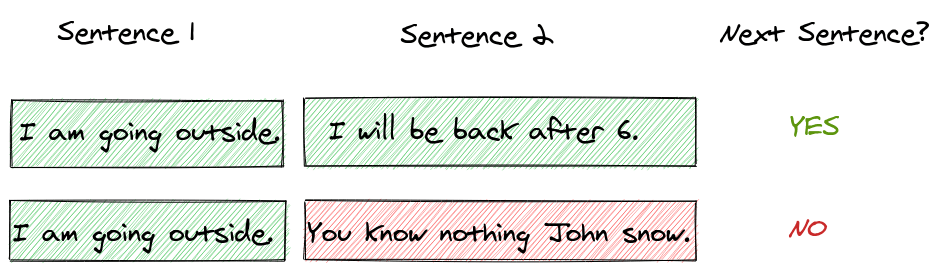 Pooled Output
Sentence Features
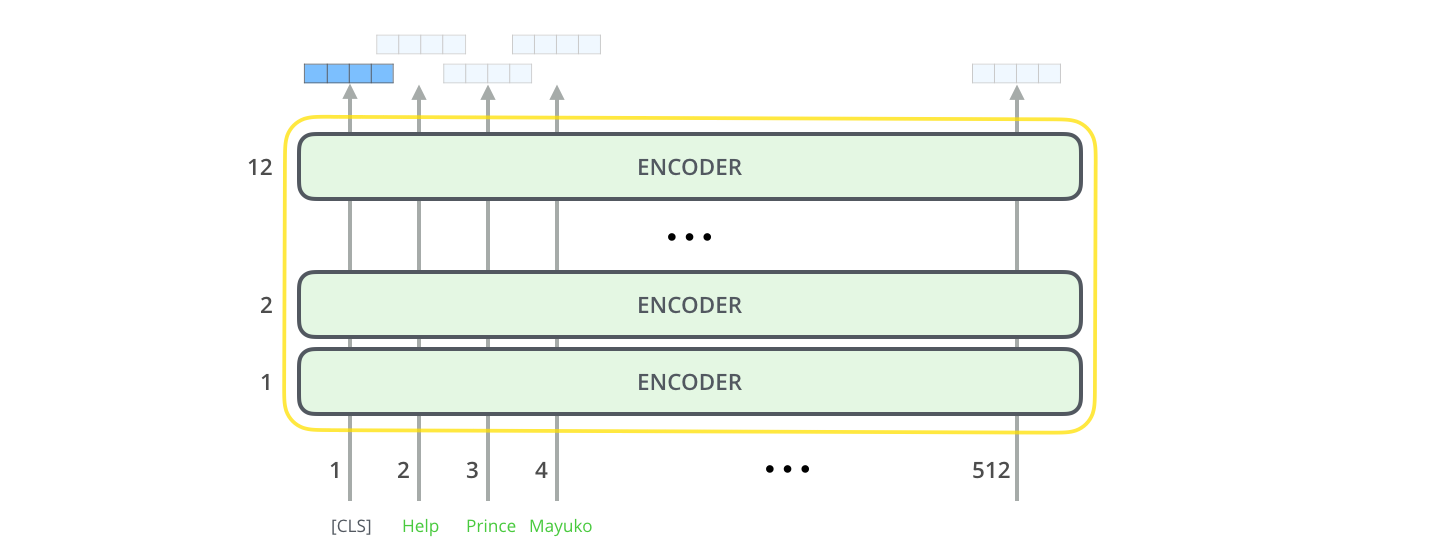 Transformer Encoder
Input sentence
26
Masked Language Modeling (MLM)
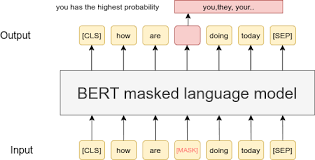 BERT Review
Context-aware Word Features
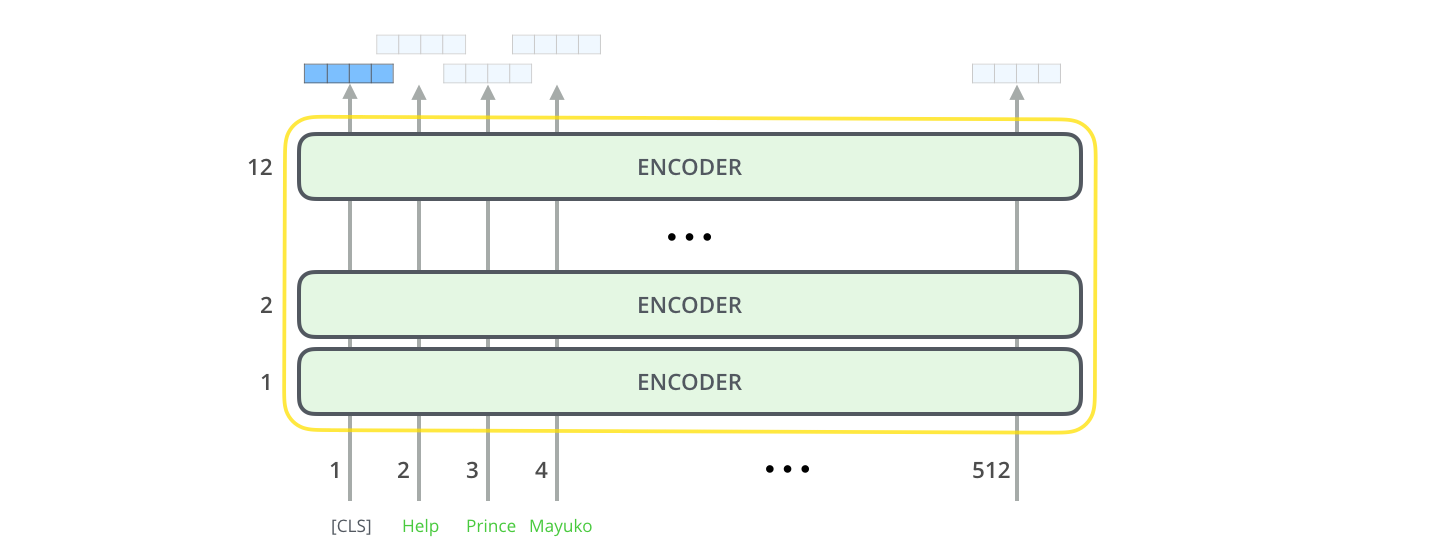 Sequence Output
27
Our Model
Mask stock keywords (company names, symbols)
NLP data cleansing
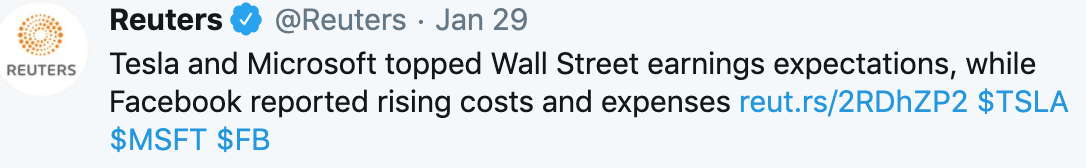 [MASK]
Prediction for Facebook stock
28
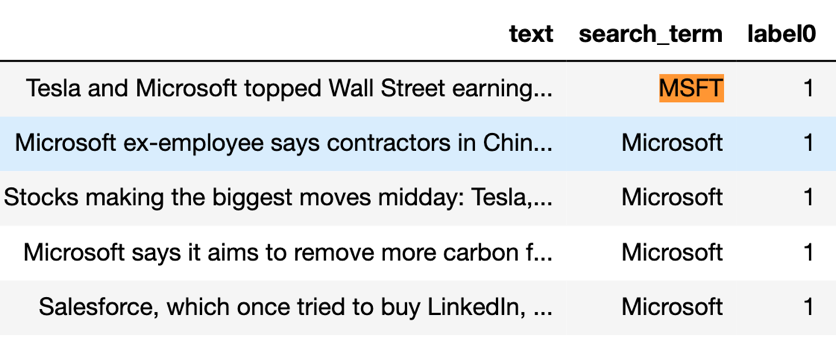 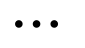 TSLA: Tesla, TSLA 
         MSFT:  Microsoft, MSFT
… …
Text: Tesla and Microsoft topped Wall Street earning …
0
0
0    …
0
0
0
1
Bitmap: <                                                                   >
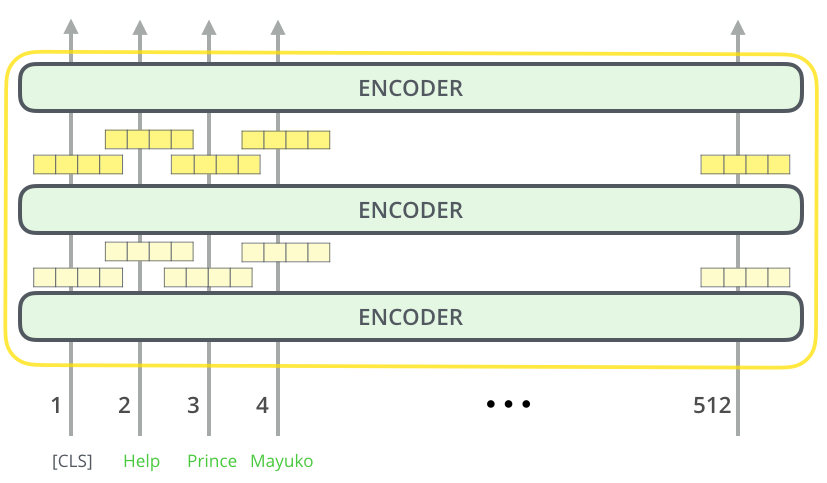 Tesla   and  Microsoft   …
< p-1 , p0 , p1 >
< 1 ,  0 ,  0 >
cross-entropy loss
softmax
one-hot
< s-1 , s0 , s1 >
dense
Ground truth: rise, same, drop
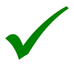 tf.concat
dense
dense
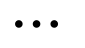 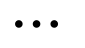 0
0
0    …
0
0
0
1
Bitmap: <                                                                   >
0
0   0   1
pooled
output
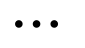 sequence output
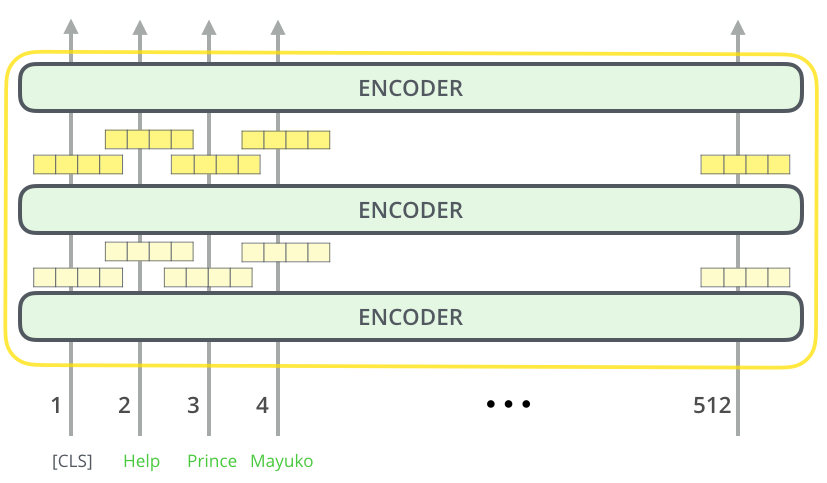 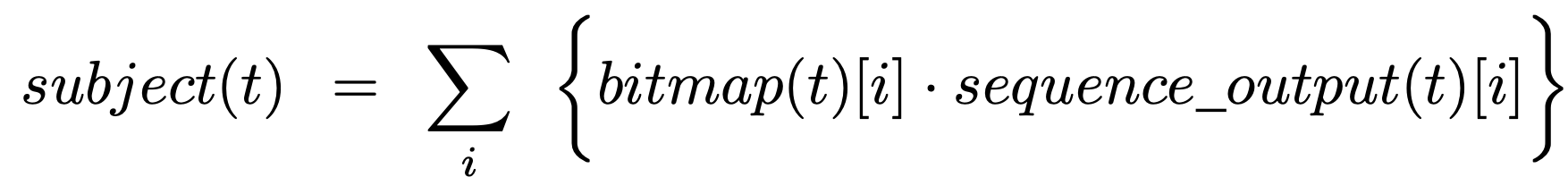 Tesla   and  Microsoft   …
Overview
Problem Motivations
Approach Overview
Data Collection and Preparation
Model for News Feature Extraction
Model for Temporal Prediction
Results and Conclusion
31
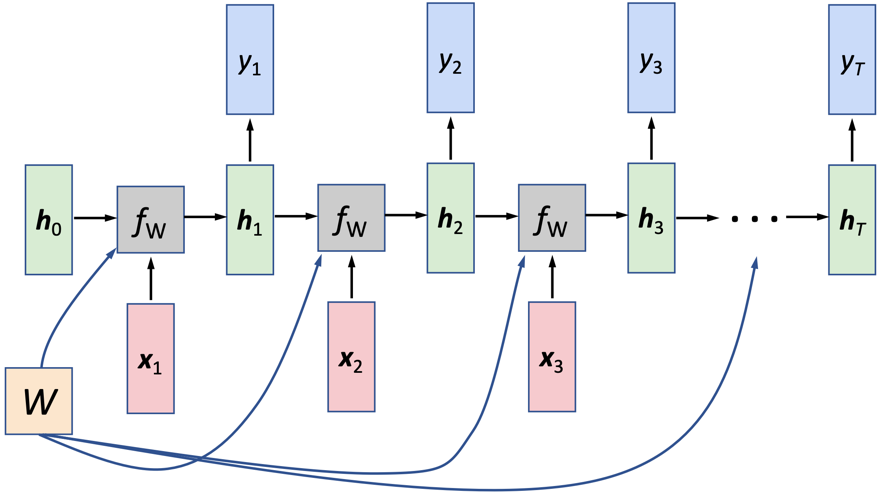 Our RNN Model
We use recurrent neural network (RNN) to capture the features of an entire temporal sequence
We adopt an autoregressive design, and use LSTM as the RNN unit to mitigate the vanishing gradient problem
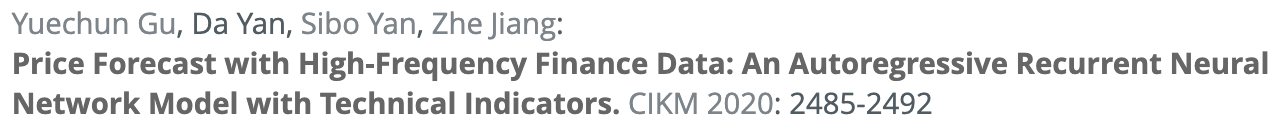 32
^
Temporal RNN Predictor
p T +1
y
h5
h6
h2
h3
h4
h1
hT
...
x5
x6
x2
x3
xT
x4
x1
...
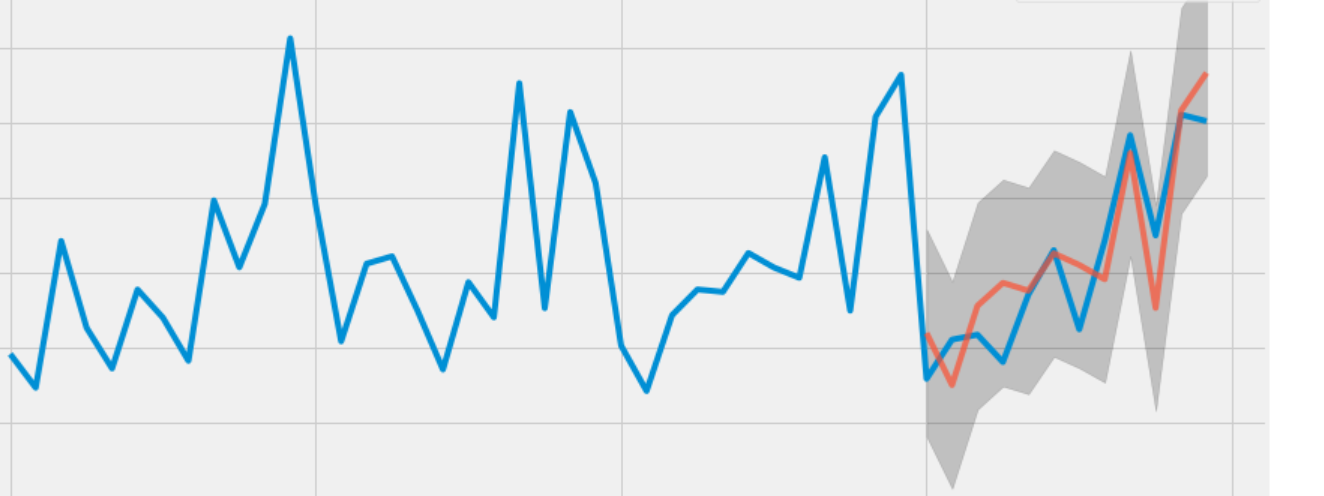 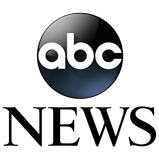 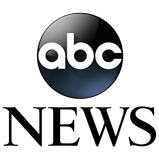 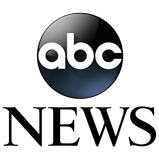 pi: median-share price for Day i
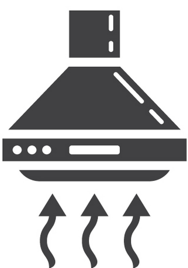 33
Temporal RNN Predictor
yT
...
h5
h6
h2
h3
h4
h1
hT
...
...
MSE
L
L
L
L
L
L
L
x5
x6
x2
x3
xT
x4
x1
...
y1
y2
y3
y4
y5
y6
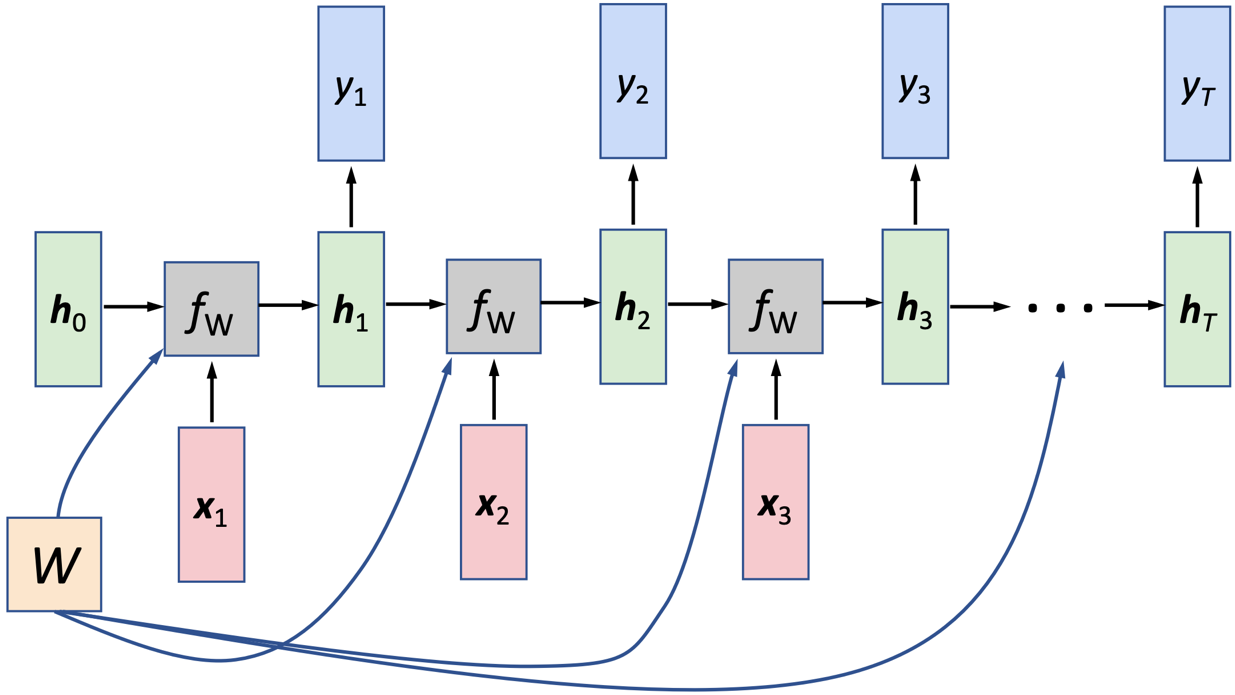 p1
p3
p5
p2
p4
p6
p2
p4
p6
p3
p5
p7
pT + 1
pT
34
Overview
Problem Motivations
Approach Overview
Data Collection and Preparation
Model for News Feature Extraction
Model for Temporal Prediction
Results and Conclusion
35
Results
Price Direction Classification
Directly derive from price regression
Treat as a classification problem
36
Results
Price Direction Prediction
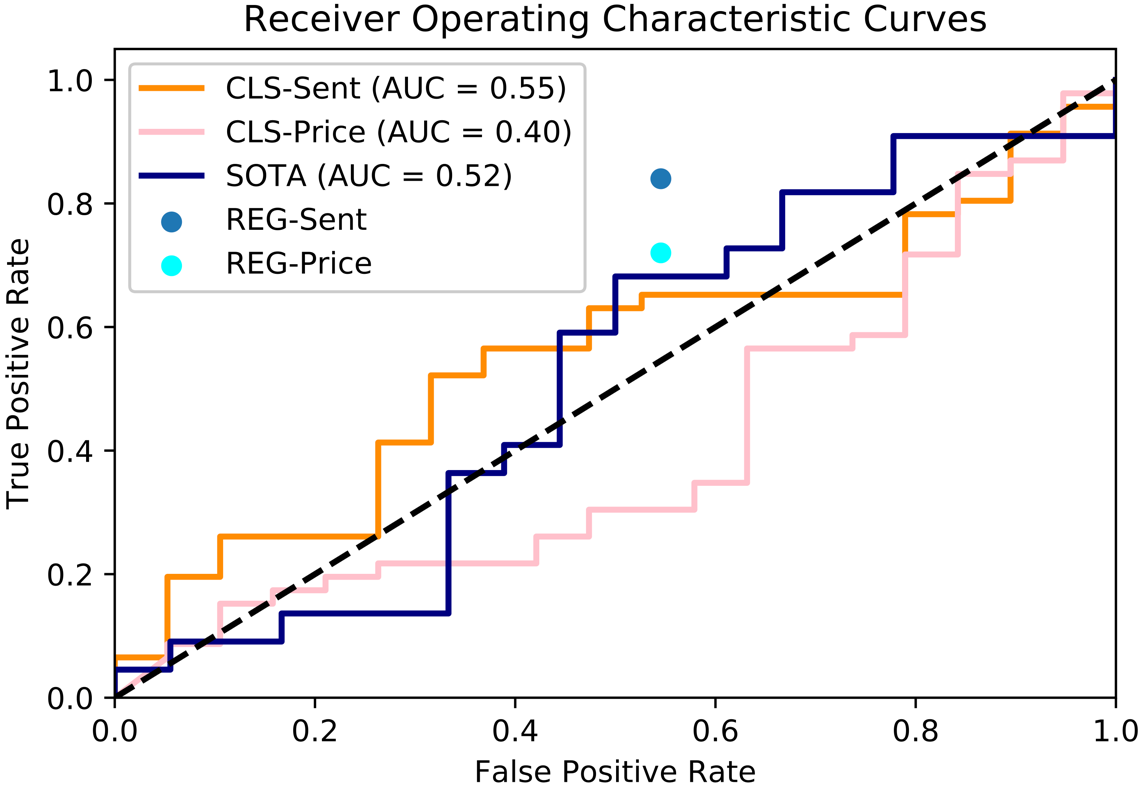 SOTA is StockNet
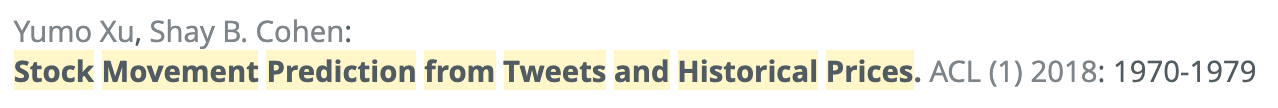 37
Results
Price Regression
38
Results
Price Regression
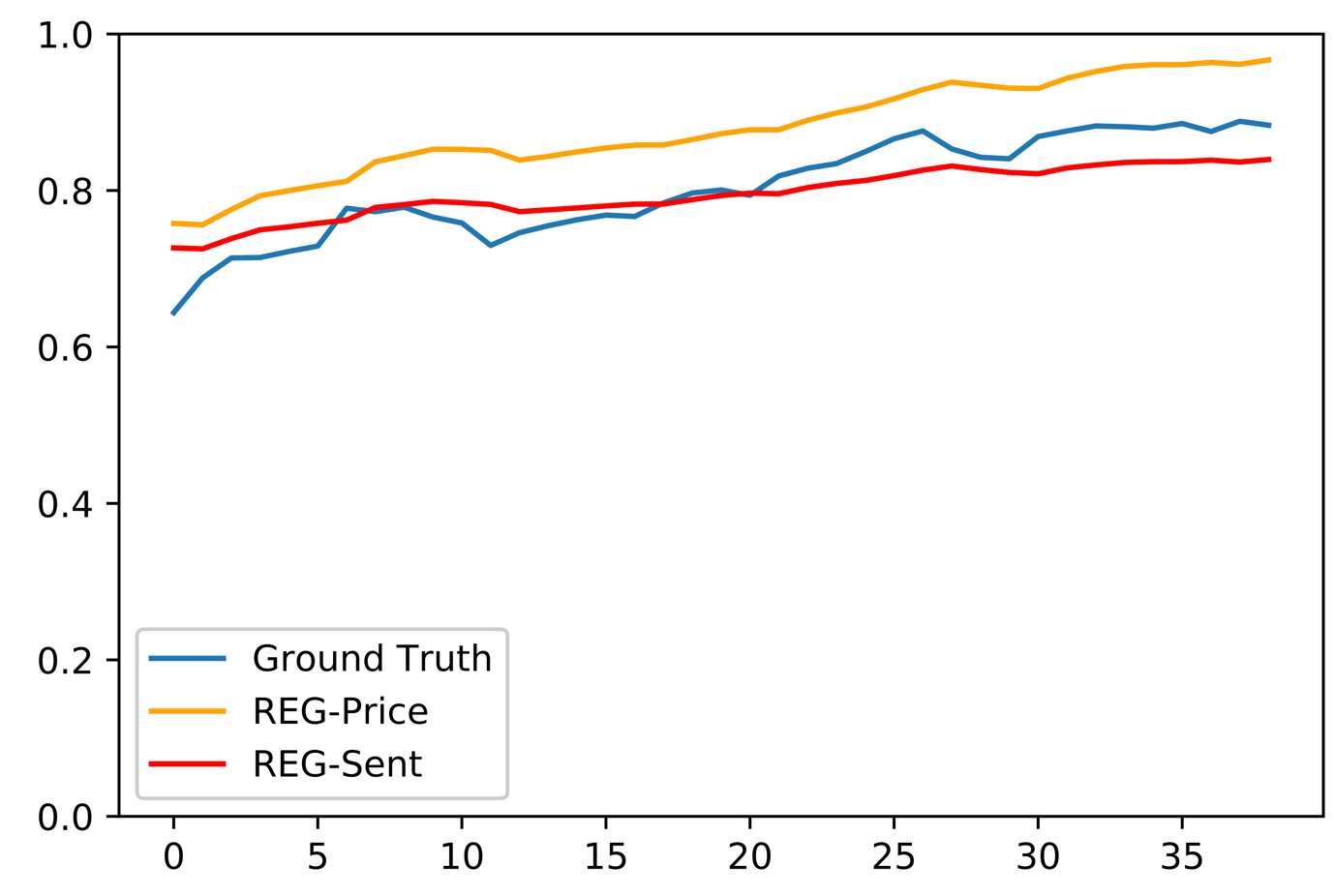 39
If you have any questions, please email  Yingzhe Dong at dongyingzhe99@sina.com
Thanks !
YAN, Da
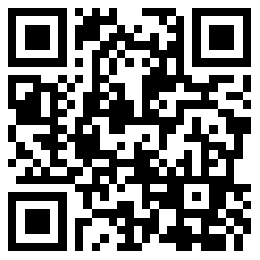 Contact Info:
Email: yanda@uab.edu
Webpage: https://yanlab19870714.github.io/yanda
40